Health Reform is Here
Colorado’s Changing Health Insurance Landscape
June 12, 2013
iTriage University
Denver, Colorado
Today’s Discussion
How Coloradans get health insurance.
What’s changing?
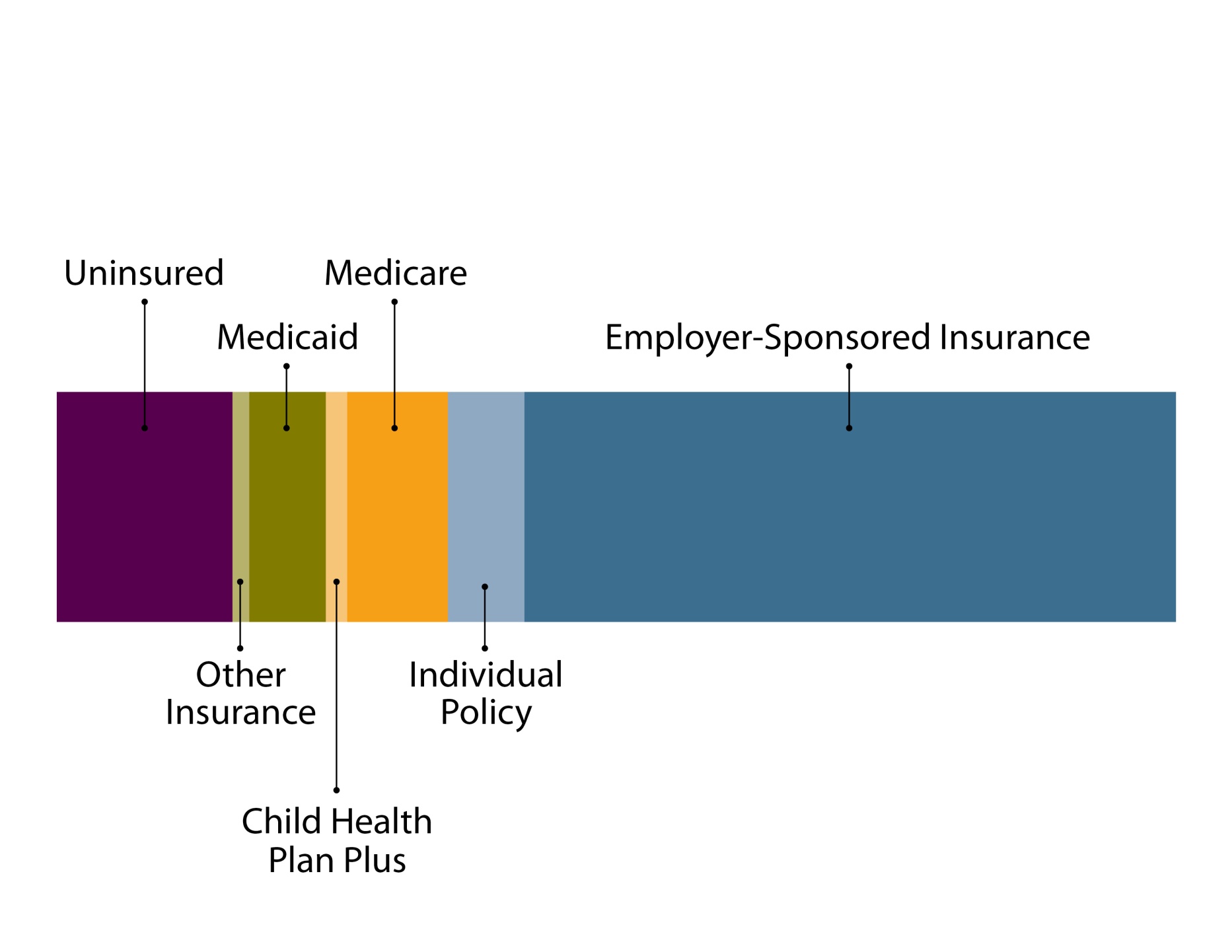 2
Three Takeaways
Three primary sources of new coverage: Employers, exchanges (marketplaces), Medicaid.
Small employers will have complex choices.
Hundreds of thousands of Coloradans will still be without health insurance.
3
Coverage Today
4
What Is Health Insurance?
Health insurance protects individuals from large expenditures or losses from illness, injury or disability by collectively pooling risk.
Risk: Possibility of loss or injury
5
Why Does Health Insurance Matter?
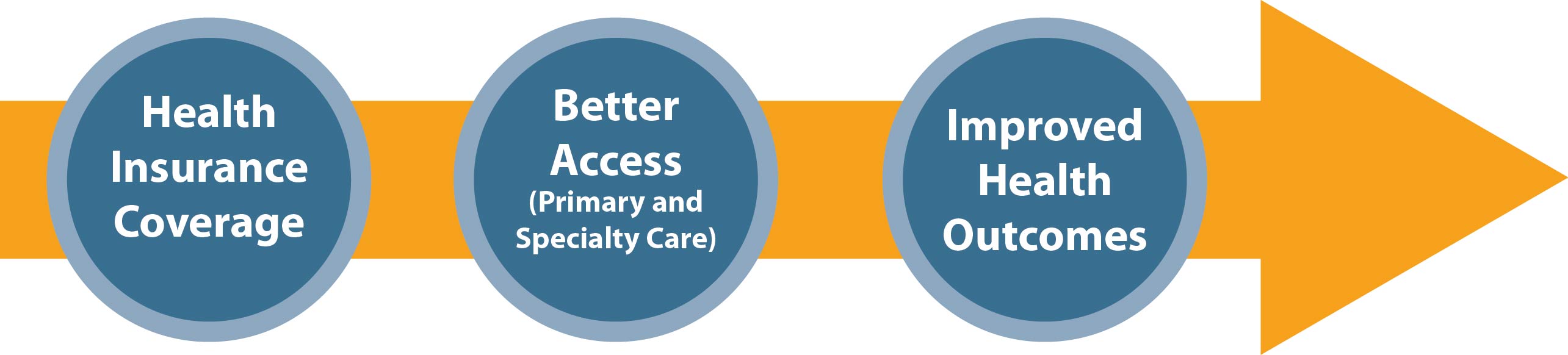 Source:  Institute of Medicine. “America’s Uninsured Crisis”
6
Private Market Covers Two-Thirds of Coloradans
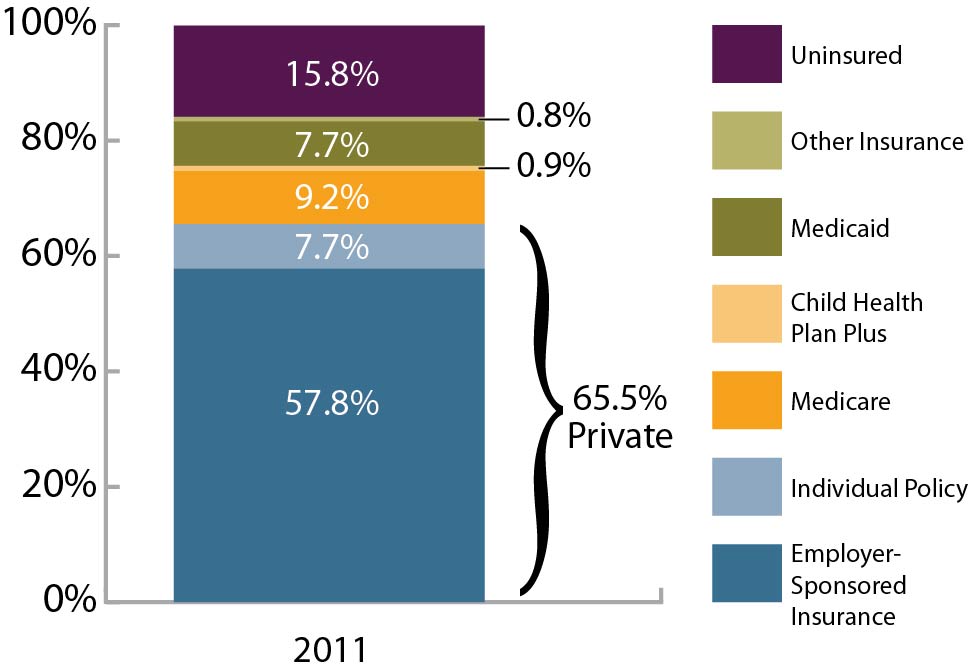 7
Source: 2011 Colorado Health Access Survey
Coverage Varies Across Colorado
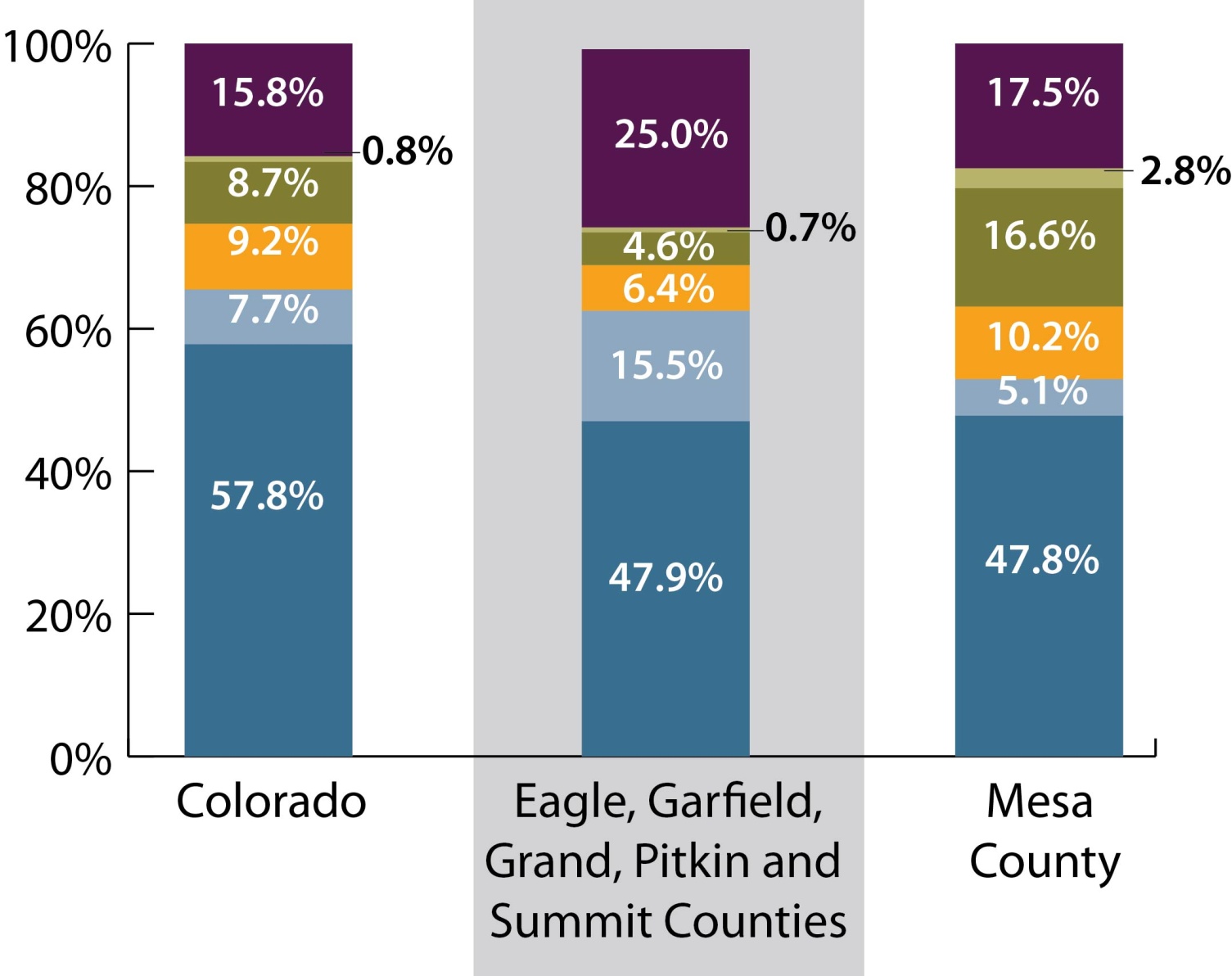 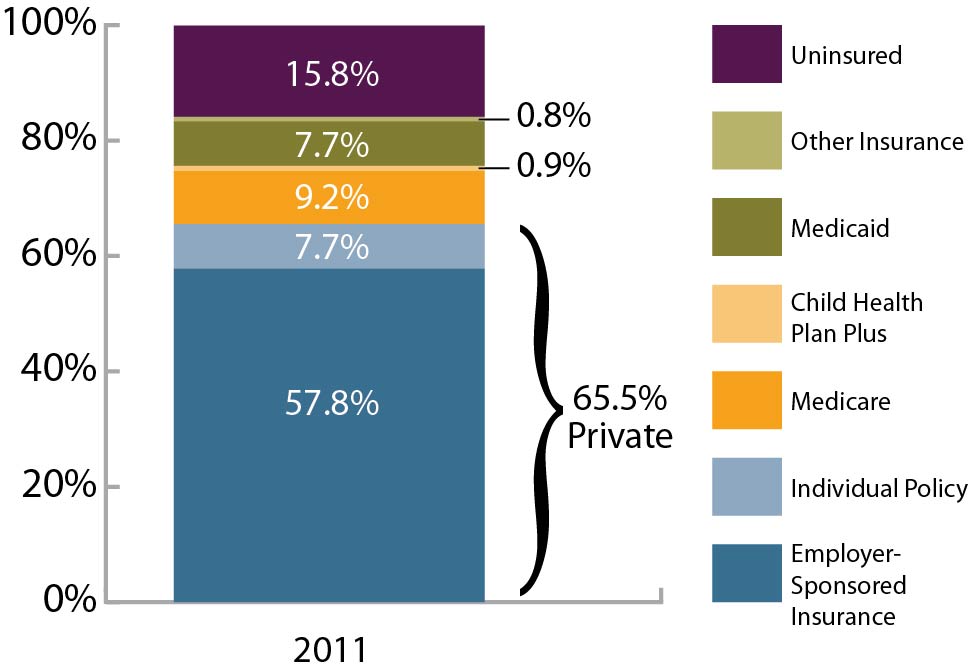 Uninsured

Other Insurance

Medicaid/Child Health Plan Plus

Medicare

Individual Policy

Employer-Sponsored
Insurance
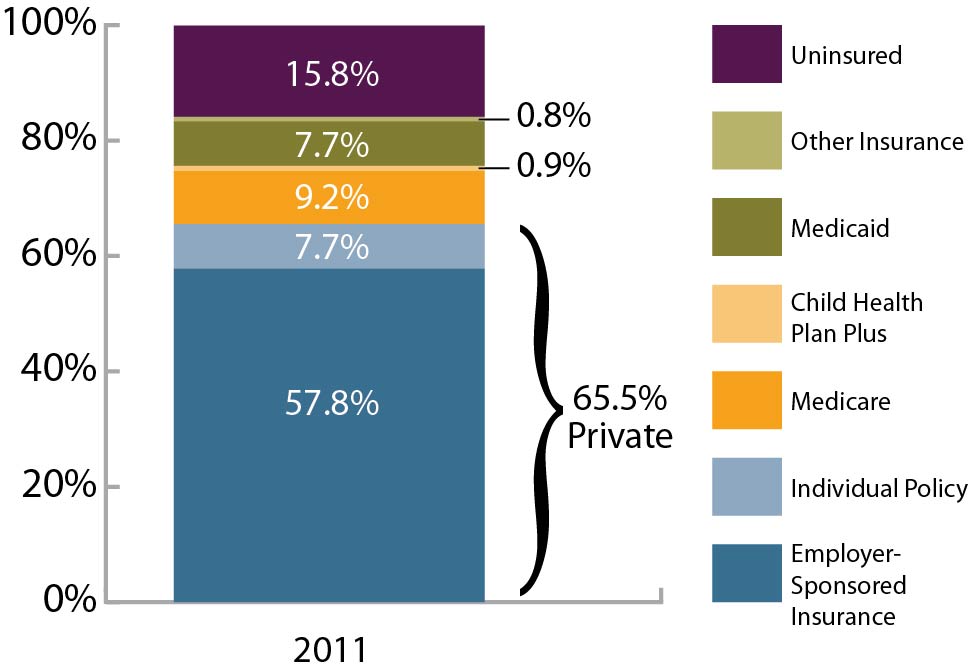 8
What’s Changing in 2013 and 2014?
9
Major Changes Under Obamacare
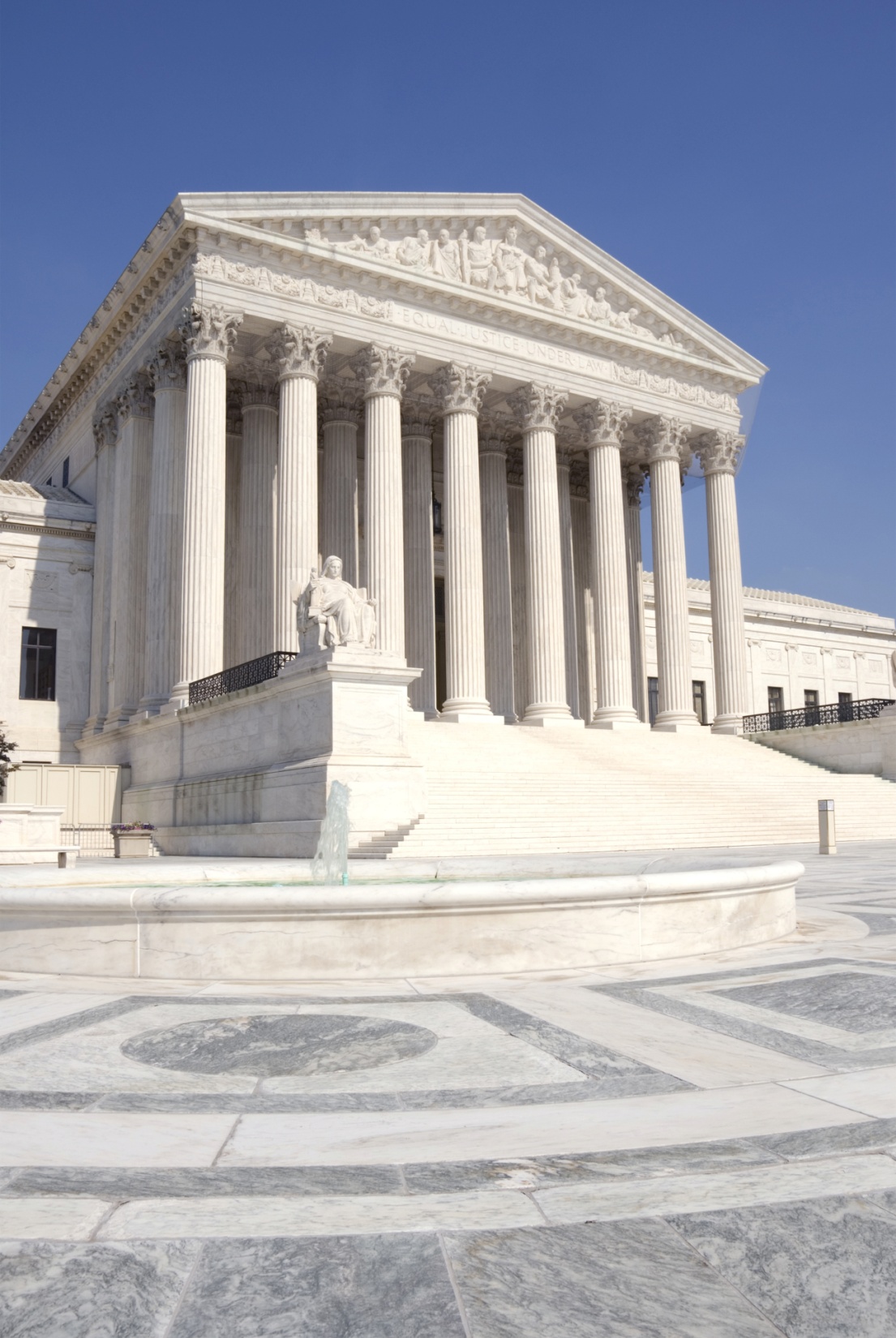 Guaranteed Issue/Renewal
Individual Mandate
Lots of other stuff:
Extension of dependent coverage until age 26
No lifetime or annual limits on coverage
Essential health benefits
Health insurance marketplaces
Expansion of the Medicaid program (optional for states)
10
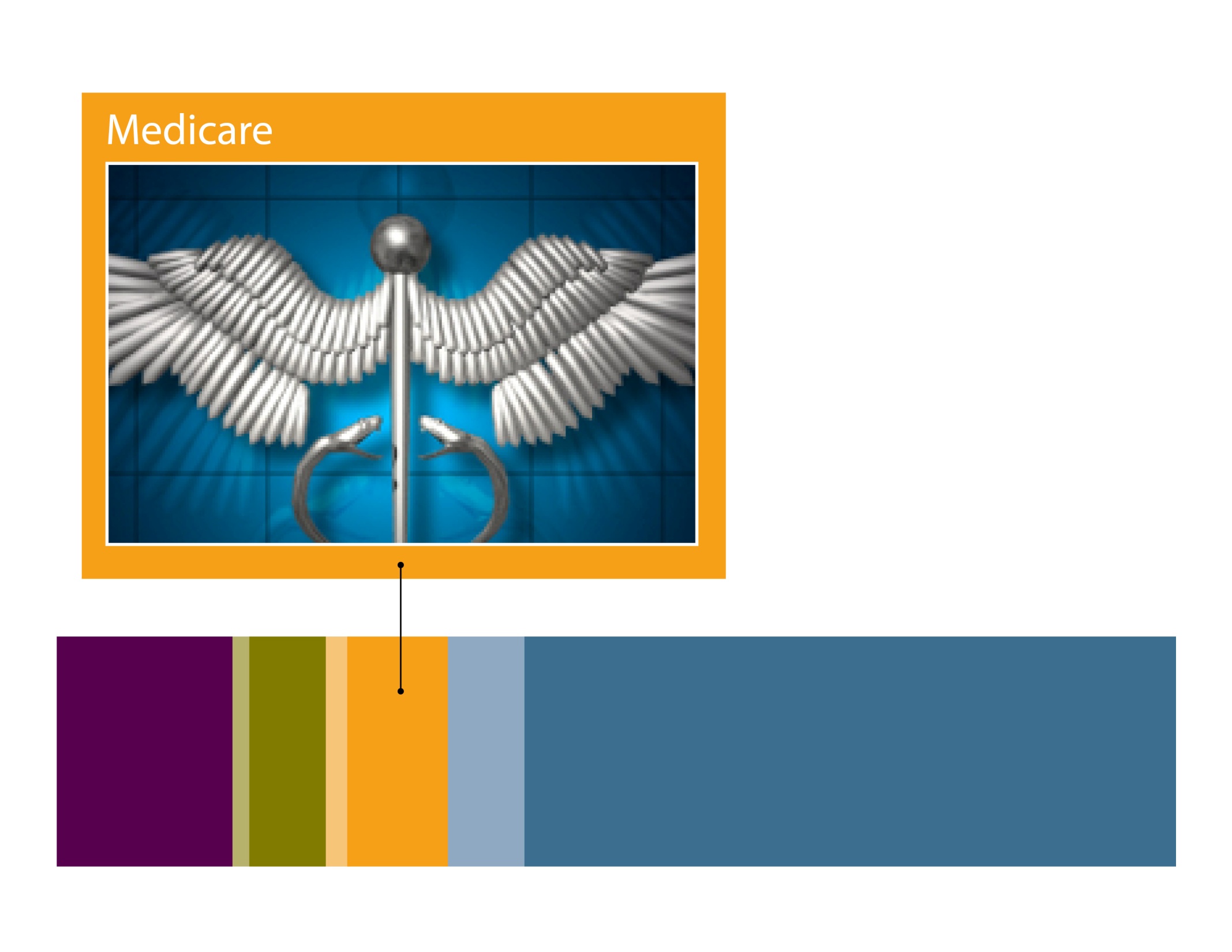 At a Glance:
Who is covered by Medicare?
People 65 and older as well as younger people with disabilities.
Nearly All Colorado Seniors Have Medicare
Many also have “supplemental insurance”
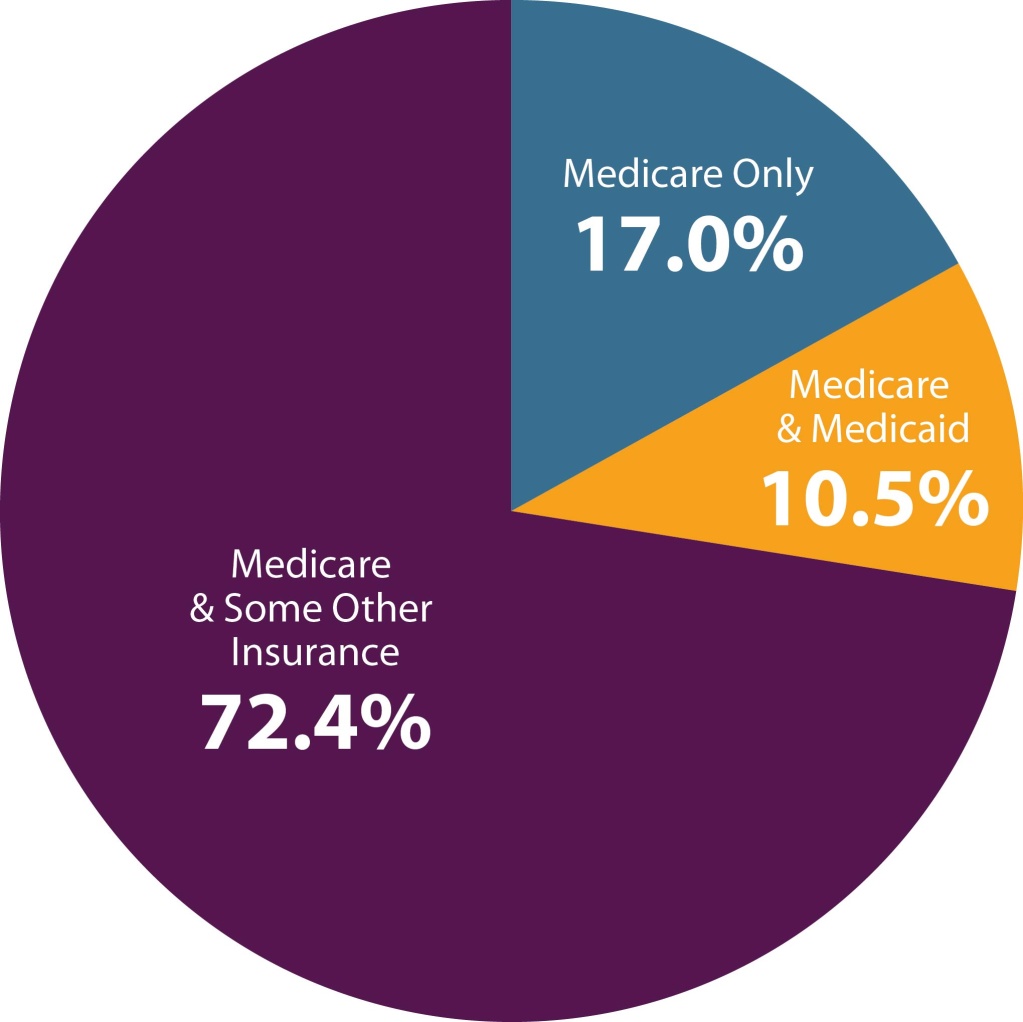 Source: 2011 Colorado Health Access Survey
12
Health Reform: Mostly Good News for Seniors
Phases in coverage of the “donut hole” (Medicare Part D drug benefit coverage gap).
Improves coverage of preventive services.
Changes and reductions in payment.
But uncertainty about providers
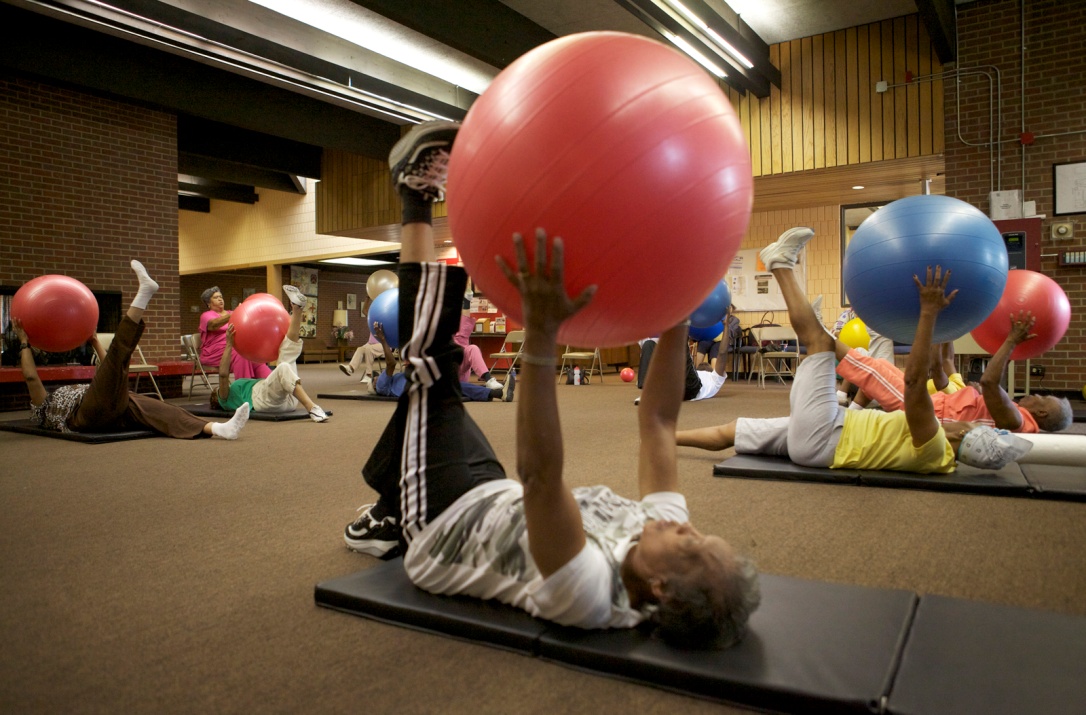 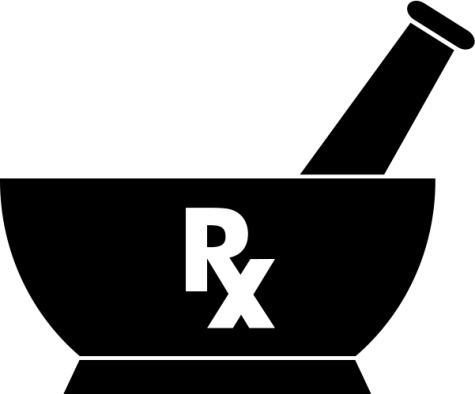 13
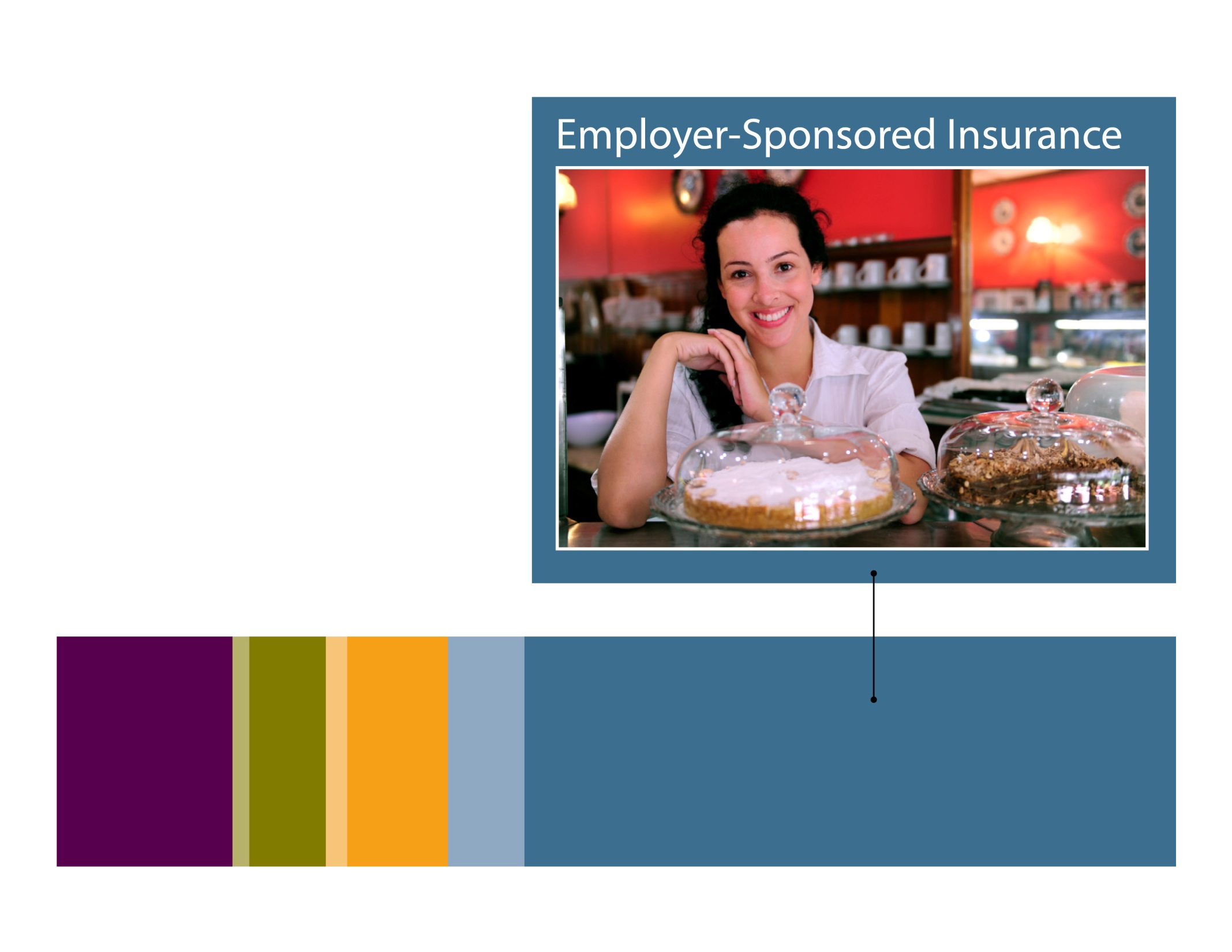 At a Glance:
Who is covered by Employer-Sponsored Insurance?
Two of every three Coloradans.
Colorado Employers and Health Reform
15
Changes to Large Group Plans
50+ employees, not self-insured

Must offer comprehensive insurance coverage or pay a tax penalty, starting in 2014

May continue to offer “grandfathered plans” that are exempt from some new rules
16
Small Group Market in Colorado
1-50 employees
Mandated benefits
Guaranteed issue and renewal 
Premium rating:
smoking status, 
industry, 
age, 
family size 
geographic location
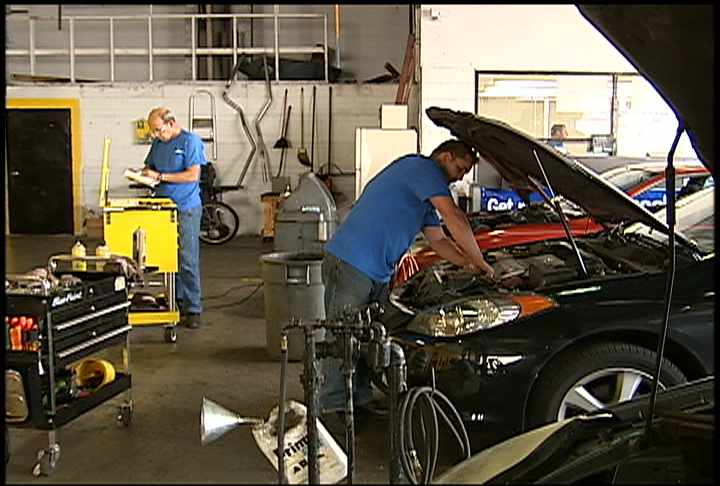 17
What’s in Store?
Eligible for tax credits if insurance is offered
1-25 employees
Small Business Health Options Program (SHOP) Marketplace in 2014
For businesses < 100 employees
18
At a Glance:
Who is covered by Individual Policies? 
About 8 percent of Coloradans.
What’s in Store
Individuals can keep current insurance, employer sponsored or not.
 
Can purchase individual insurance through the health insurance Marketplace starting in 2014.
May be eligible for subsidies depending on income level.
20
Evolving Exchanges
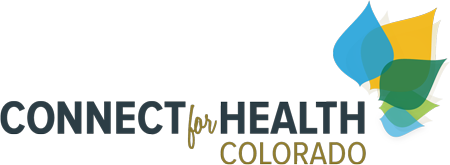 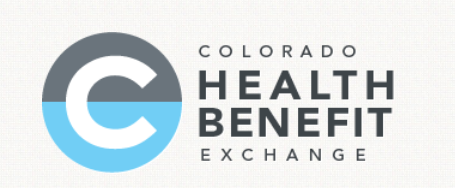 New insurance marketplace
Enrollment set to launch October 1
Benefits begin January 1
Subsidies for individuals 138-400 percent FPL
21
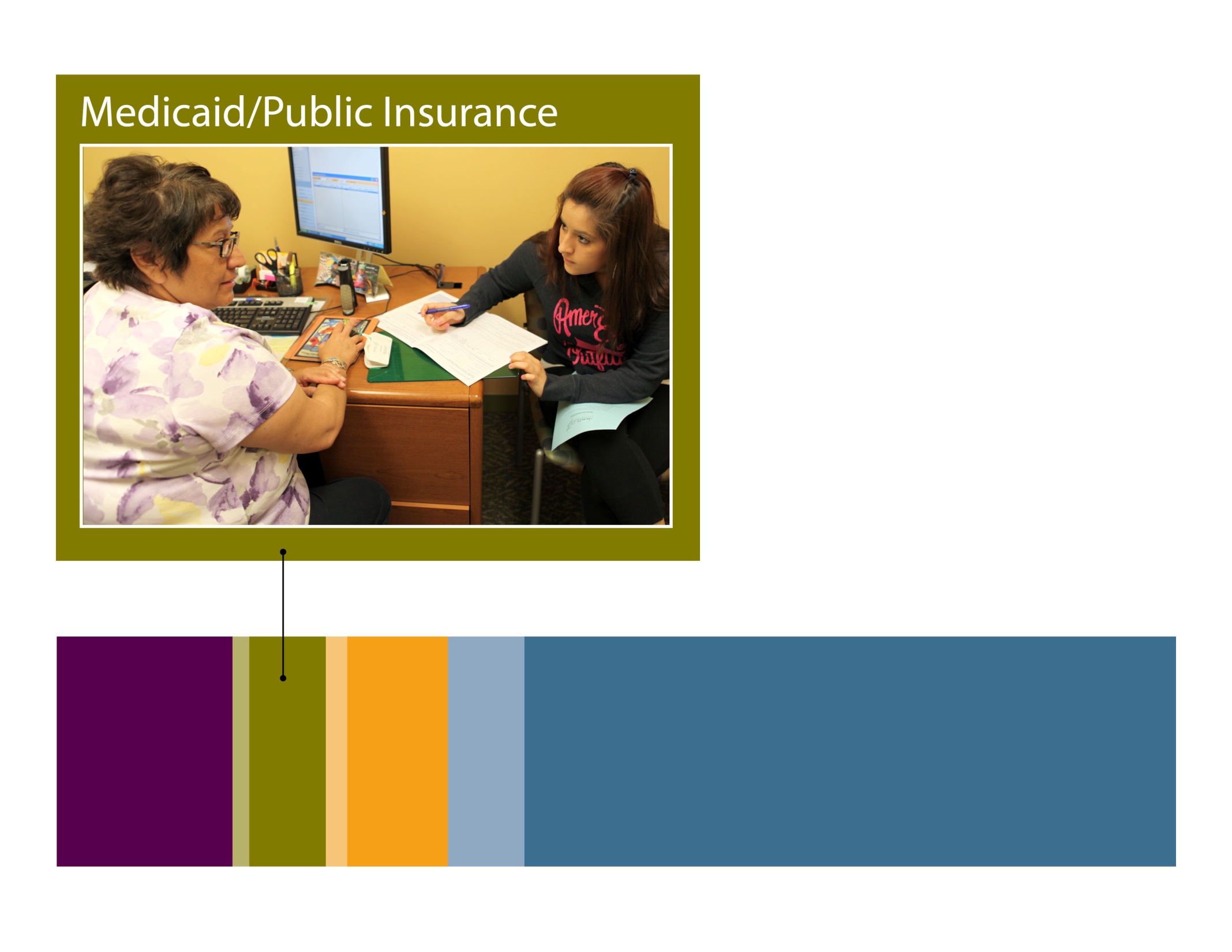 At a Glance:
Who is covered by Medicaid? 
Low-income children, parents, pregnant women, individuals with disabilities and the elderly.
Colorado’s Medicaid Expansion
150,000 Newly Insured
Mostly Working-Age Parents and Adults Without Dependent Children
Another 60,000 Anticipated to Switch Insurance
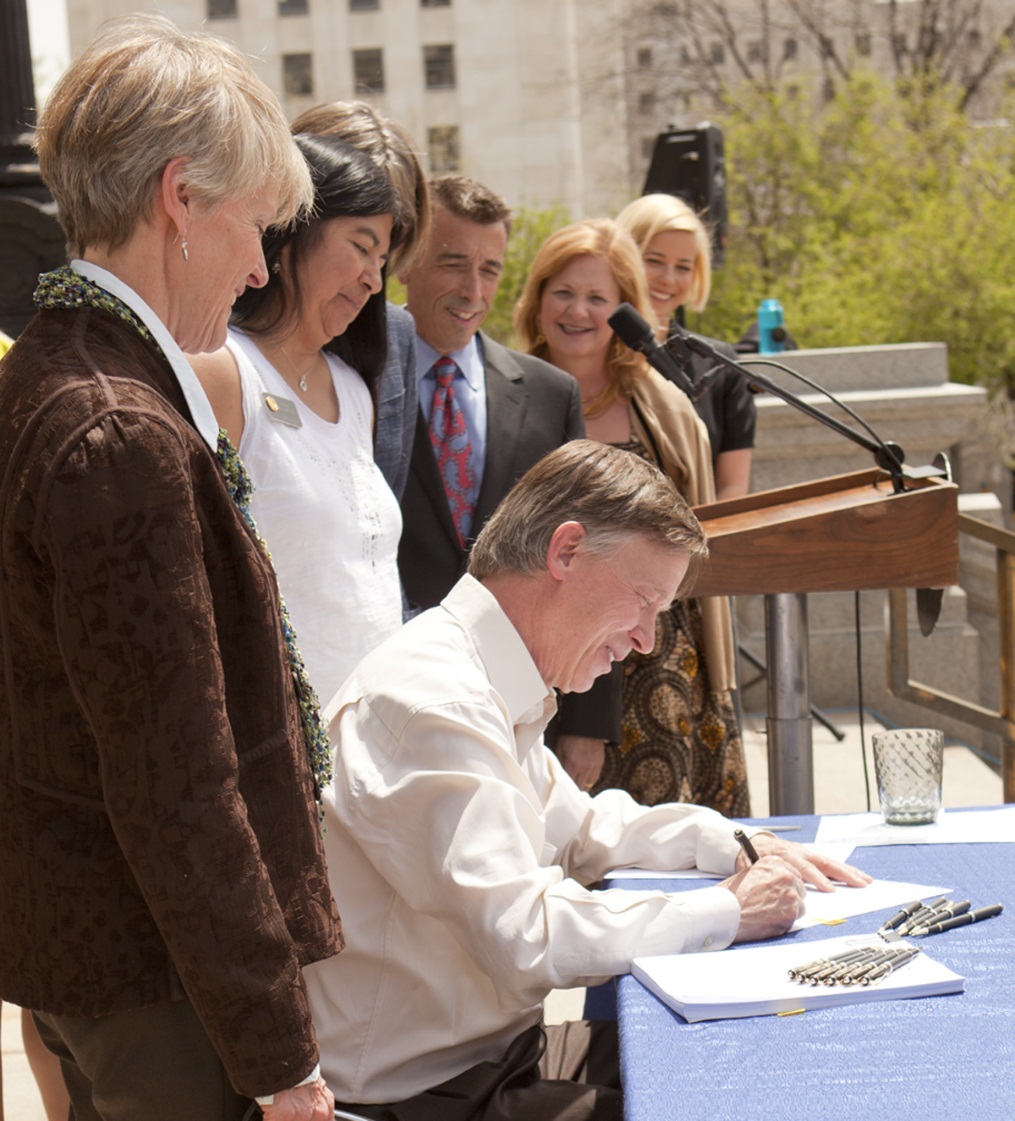 23
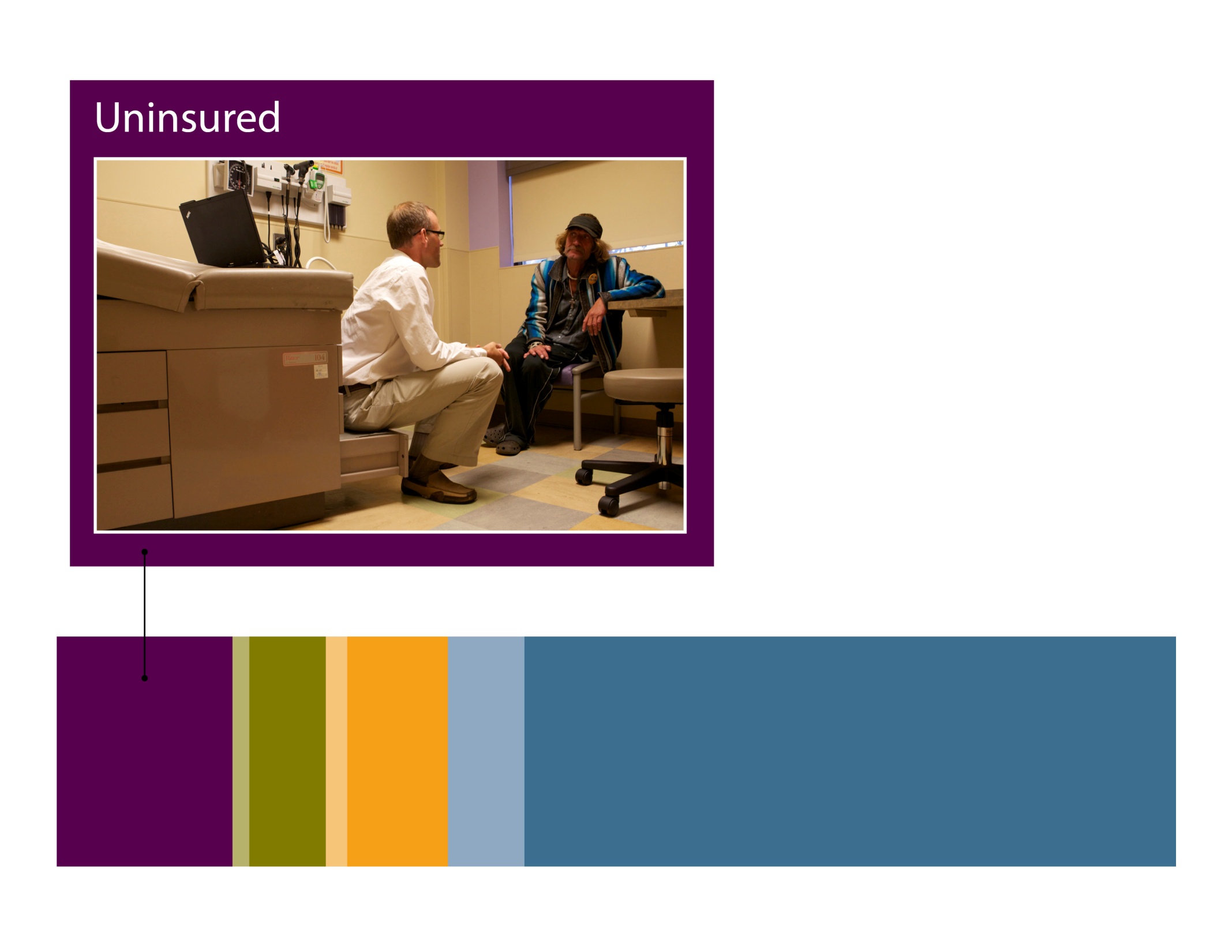 At a Glance:
Who is Uninsured in Colorado?
About 16 percent of the population, up from  about 14 percent in 2009.
What Will Happen By 2016?
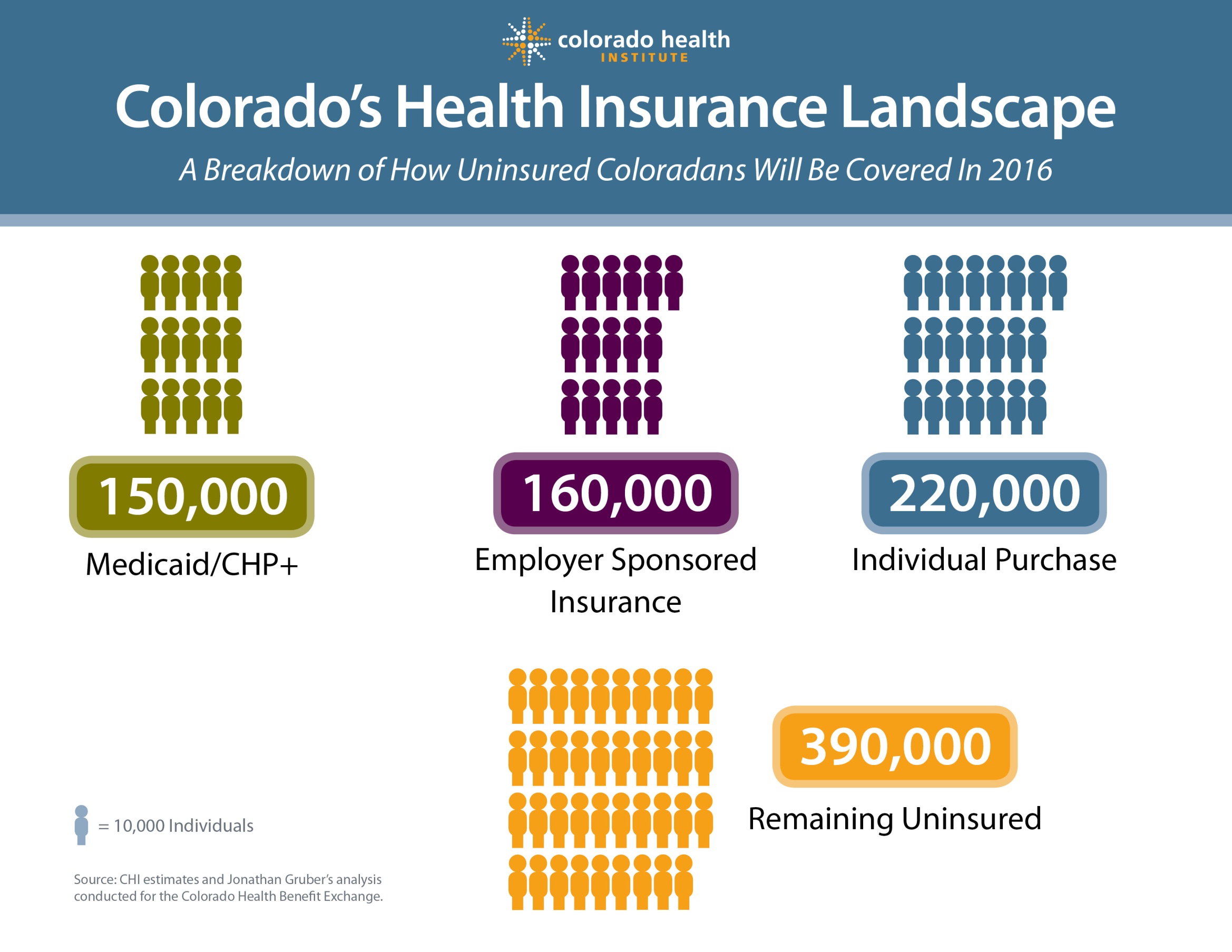 Uninsured Without HR Implementation
Uninsured After HR Implementation
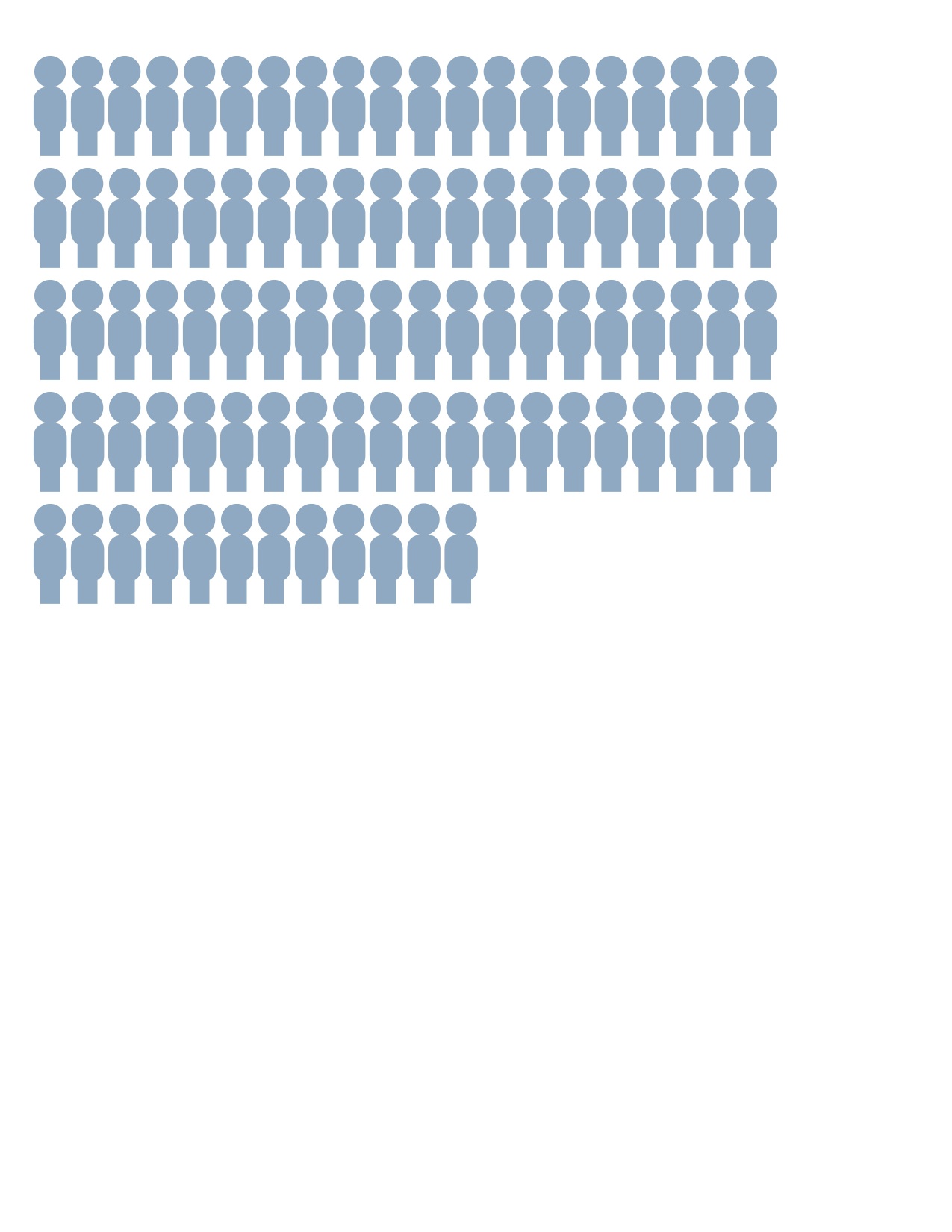 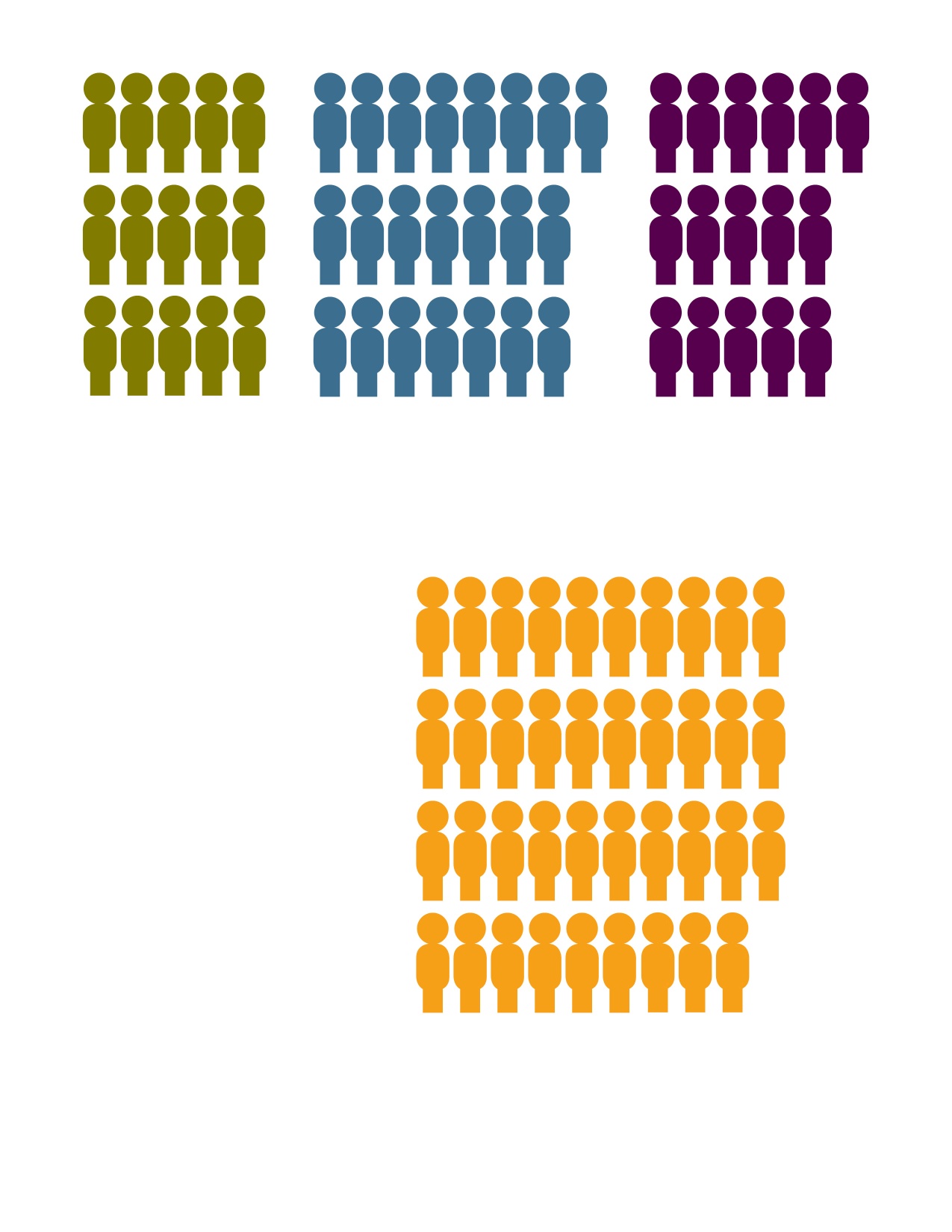 390,000
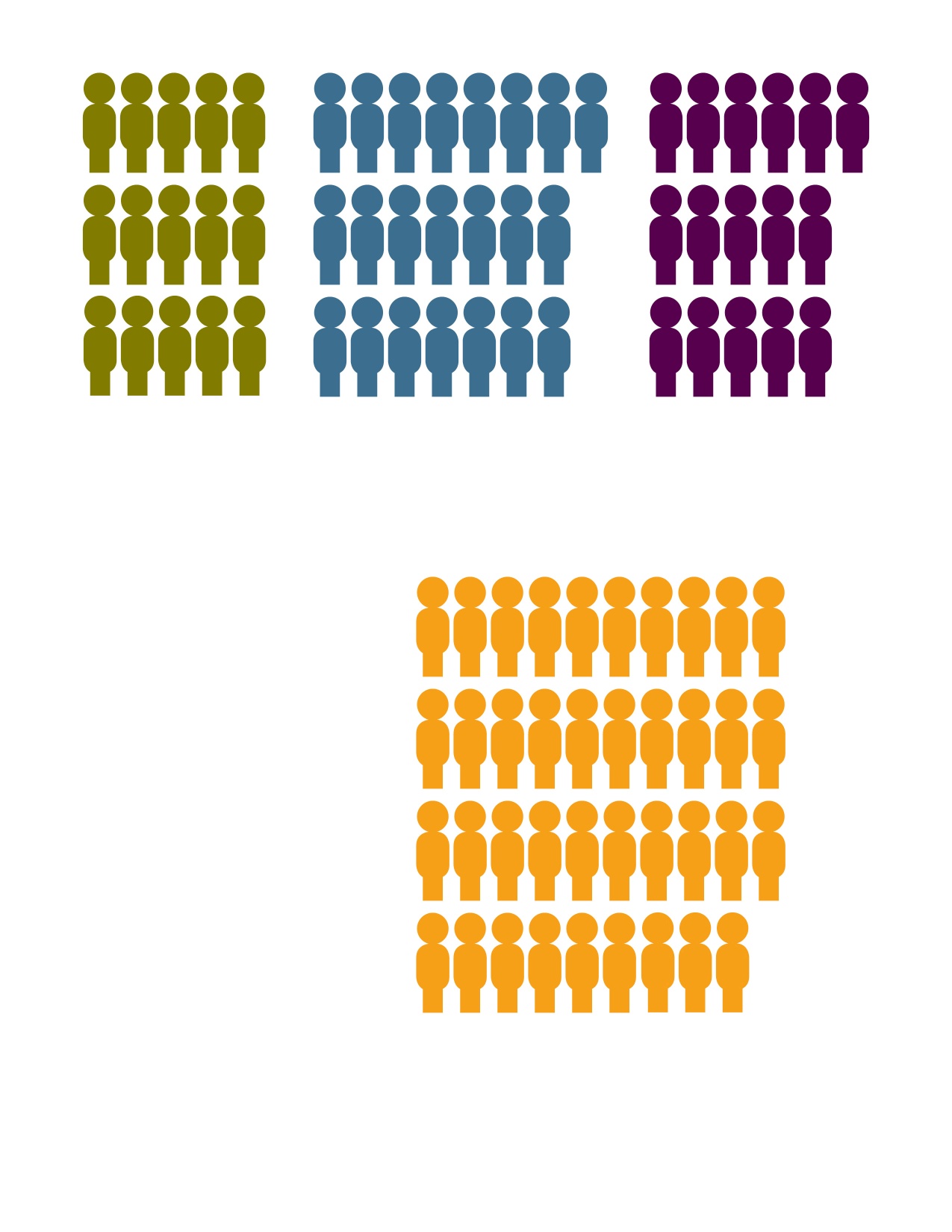 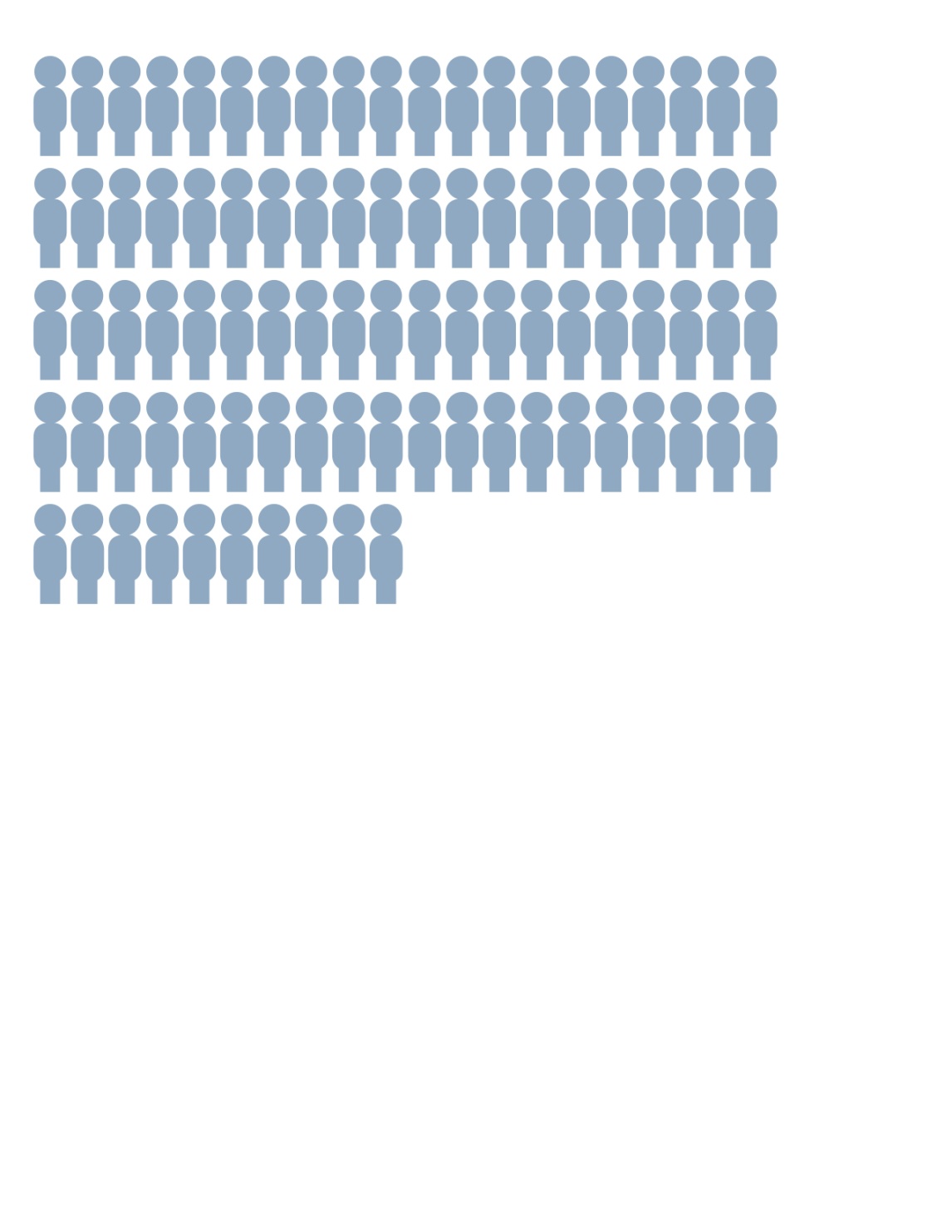 Individual Purchase
220,000
= 10,000 Individuals
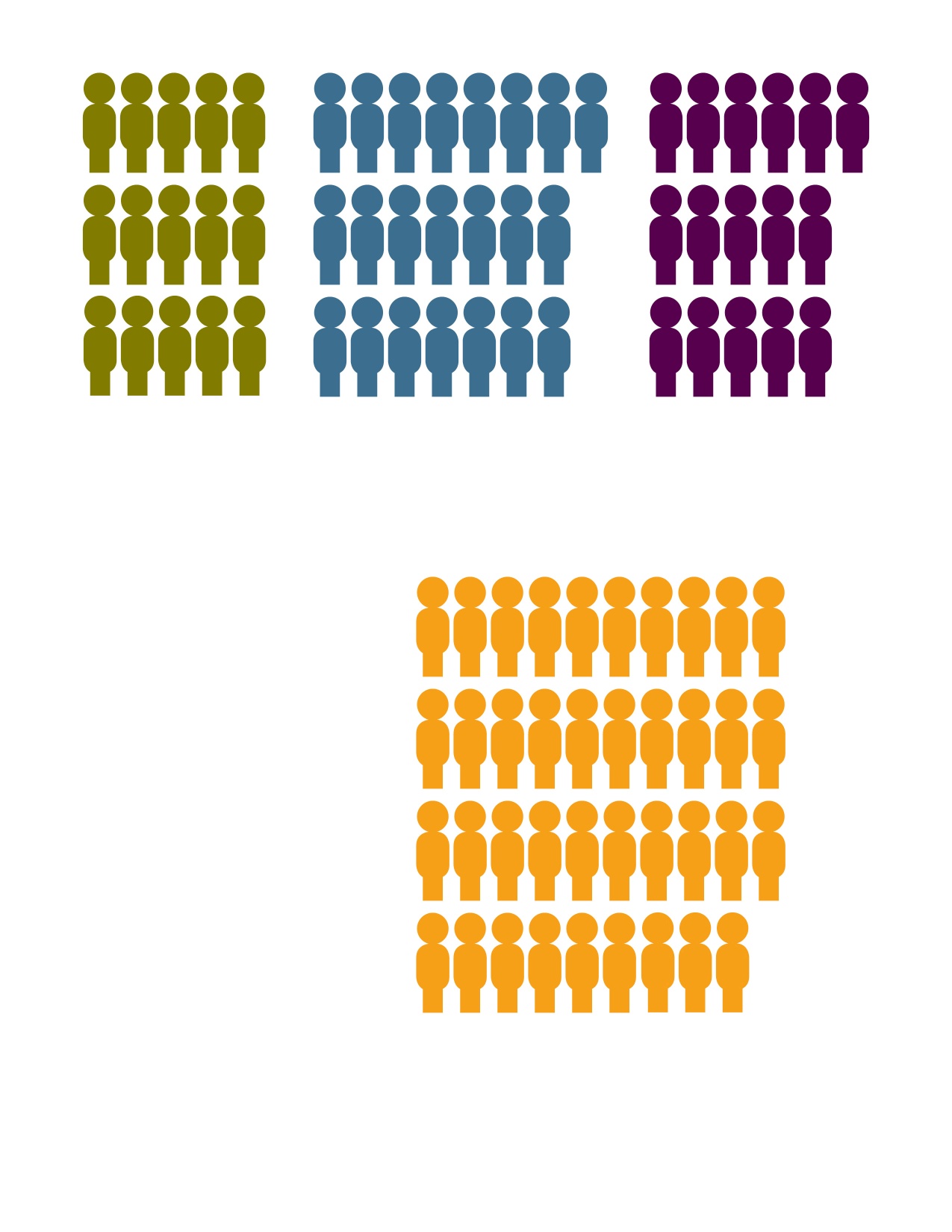 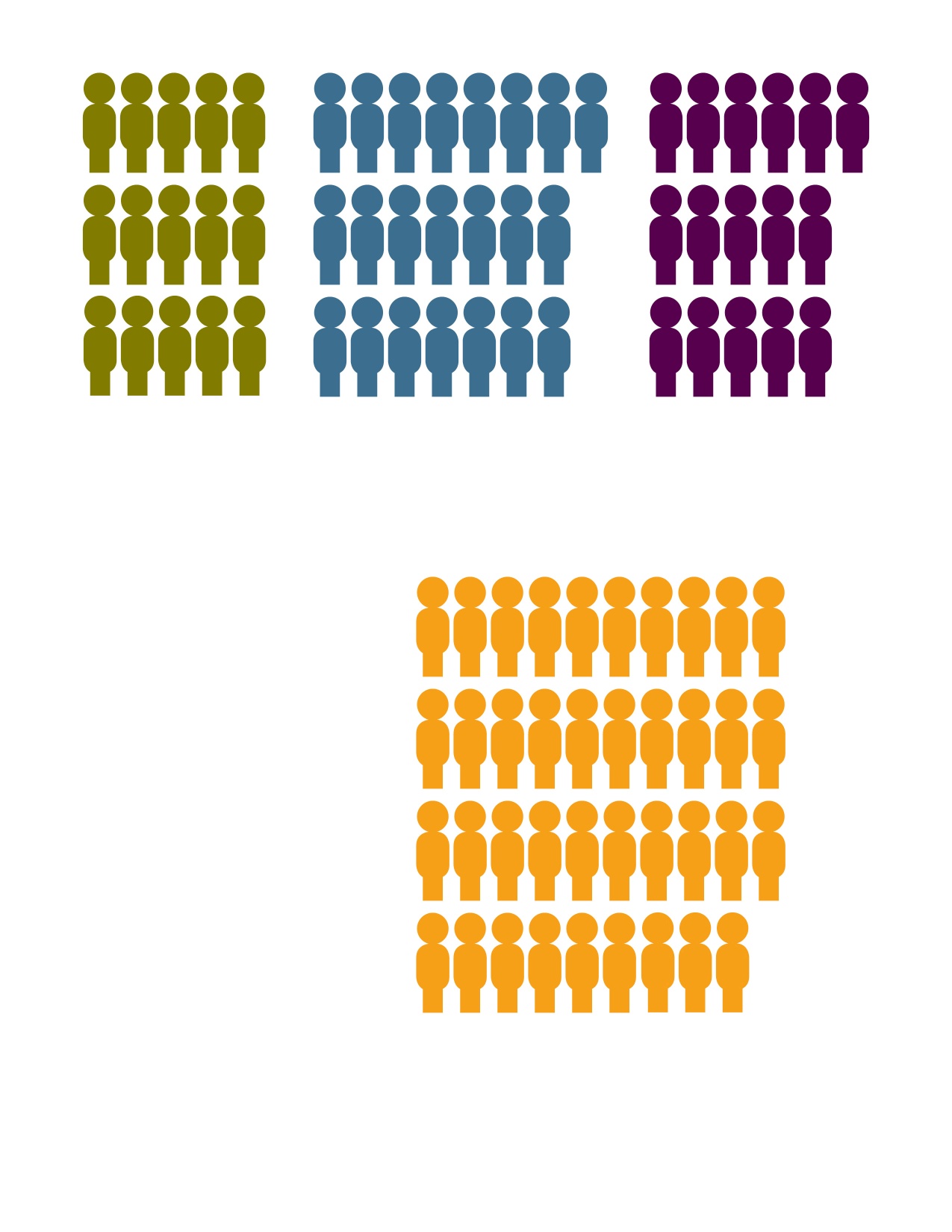 920,000
Employer Sponsored Insurance
160,000
Medicaid/CHP+
150,000
25
Source: CHI estimates and Jonathan Gruber’s analysis conducted for the Colorado Health Benefit Exchange.
Estimate: 390,000 Will Still be Uninsured
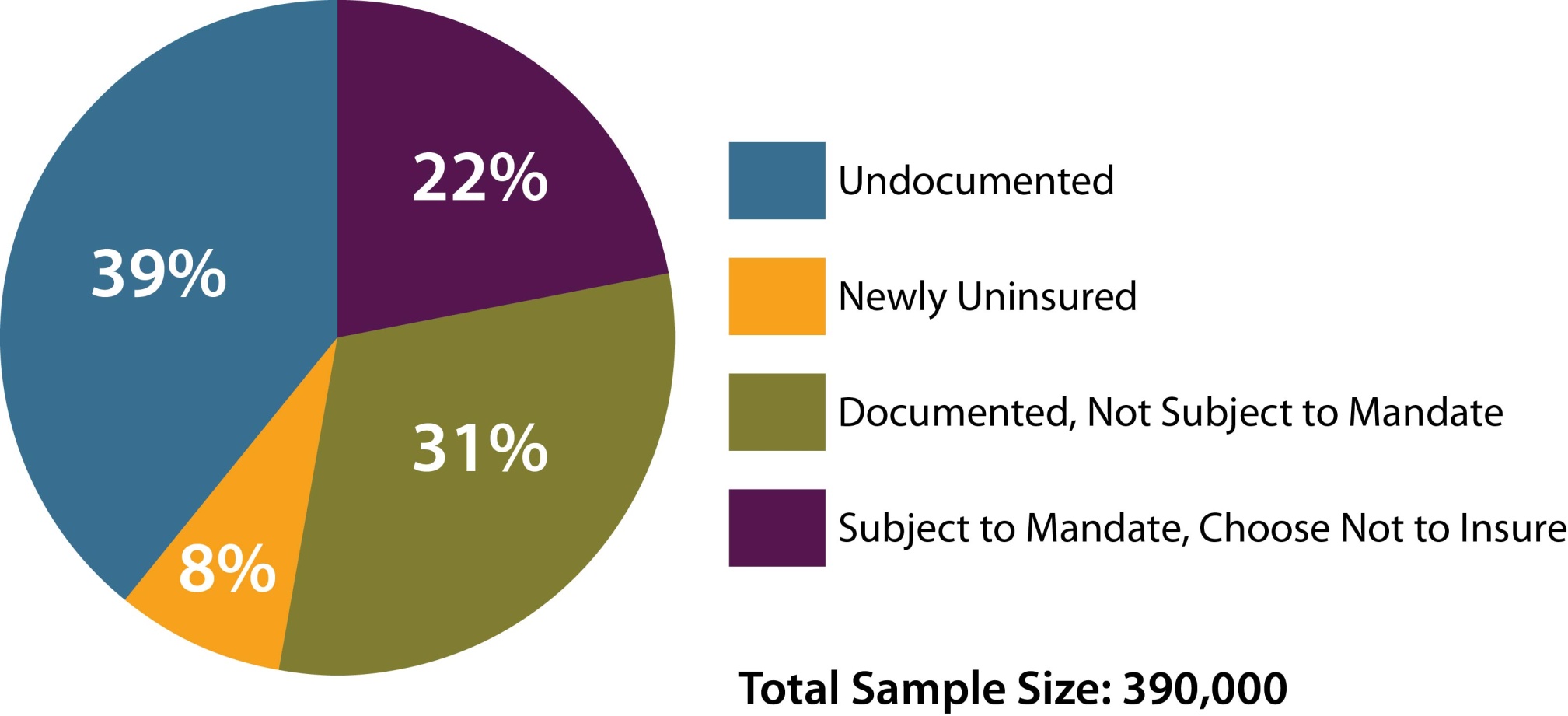 Source:  Colorado Health Benefit Exchange Research, Prepared by Jonathan Gruber, January 2012
26
Final Thoughts
27
Some Questions About Expectations
Will health insurance be affordable?
What can we learn from history? 
Medicare Part D
Children’s Health Insurance Plan
How many Coloradans will actually be affected?
Will there be enough capacity?
28
Remember
An insurance card doesn’t guarantee access to care.

 Lacking an insurance card doesn’t necessarily mean lacking access to care.
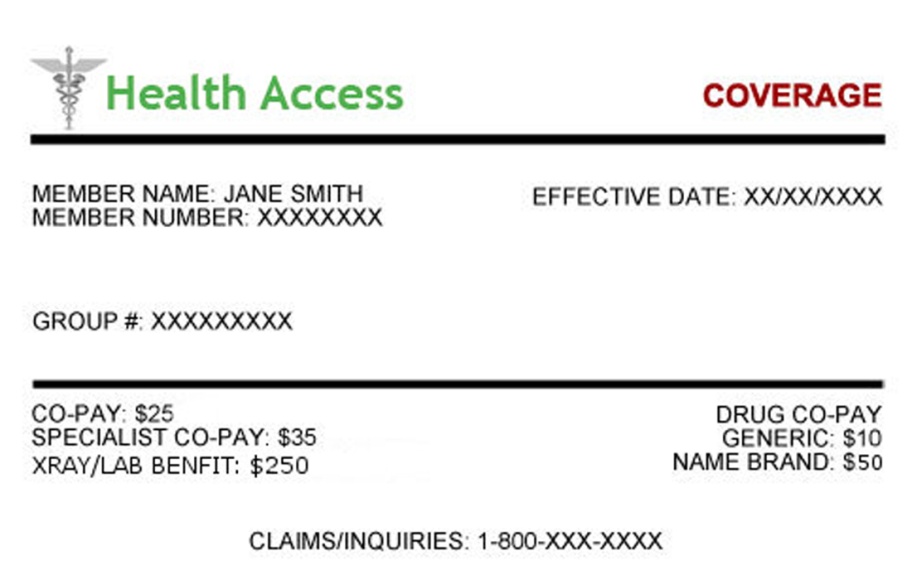 29
Health Care Costs: A Curve in Need of Bending
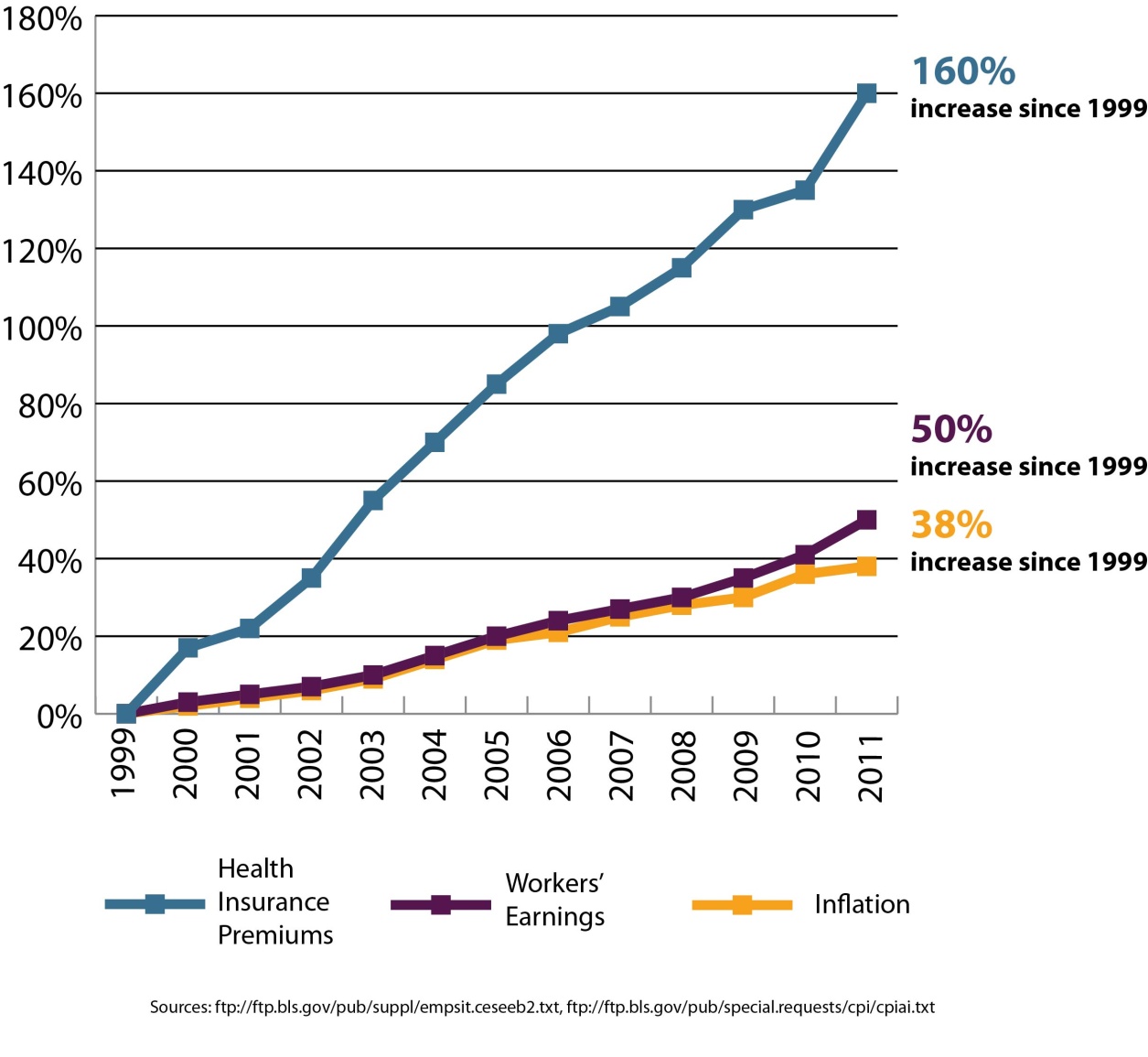 30
Three Takeaways
Three primary sources of new coverage: Employers, exchanges (marketplaces), Medicaid.
Small employers will have complex choices.
Hundreds of thousands of Coloradans will still be without health insurance.
31
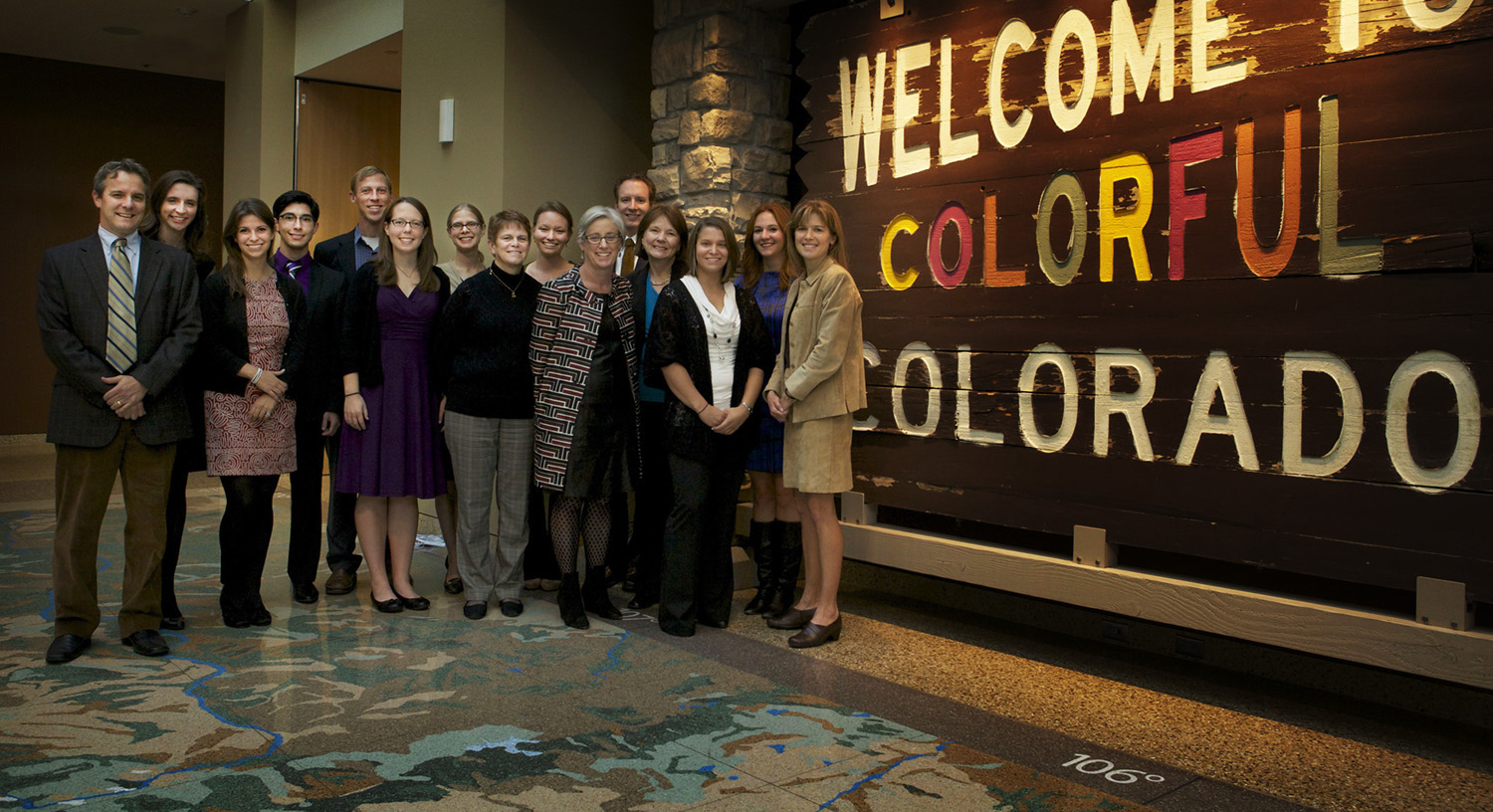 Jeff Bontrager   bontragerj@coloradohealthinstitute.org   720.382.7075
32